Washington State Elementary Secondary Education ActWaiver
Implications of the Waiver
Adoption of the Common Core State Standards

Implementation of new teacher and principal evaluations

New measures of accountability
A New Measure of Accountability
Annual Measurable Objectives
Adequate Yearly Progress
The Same…But Different
The Annual Objectives
The Uniform Bar
Monitored student achievement for ALL students.
Monitored student achievement of particular subgroups.
Measured each groups approximation of the uniform bar.
Identified schools as being at different “Steps” for improvement based on number times they have not met the uniform bar.
Affects schools accepting Title One services and funds.
Monitors student achievement for ALL students.
Monitors student achievement of particular subgroups.
Measures each groups progress toward their distinct annual objective.
Categorizes school’s subgroup performance and labels school’s that fall into the bottom 15% of performance.
Affects schools accepting Title One services and funds.
Identification of School’s
Focus Schools
 are among the lowest 10% of Title I schools in the state based on subgroup performance on state assessments.
Priority Schools
 are among the lowest 5% of Title I schools in the state based on overall  student performance on  state assessments.
Emerging Schools: Other low performing Title I schools.
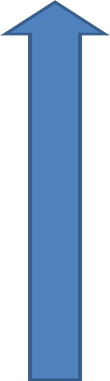 WIS
Next 10% from the Focus rank
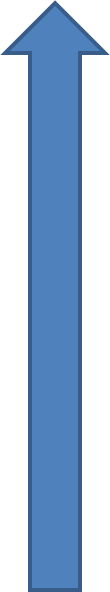 Next 5%  from the Priority rank
Bottom 5%
Bottom 10%
GOOD NEWS!!!
Annual Measurable Objectives
To Be Announced…..